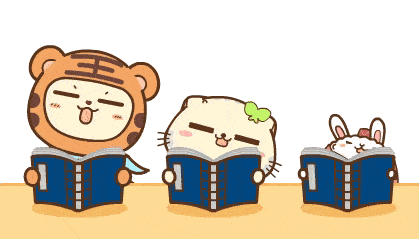 (下學期)升學相關事宜(國民中學採學區制)
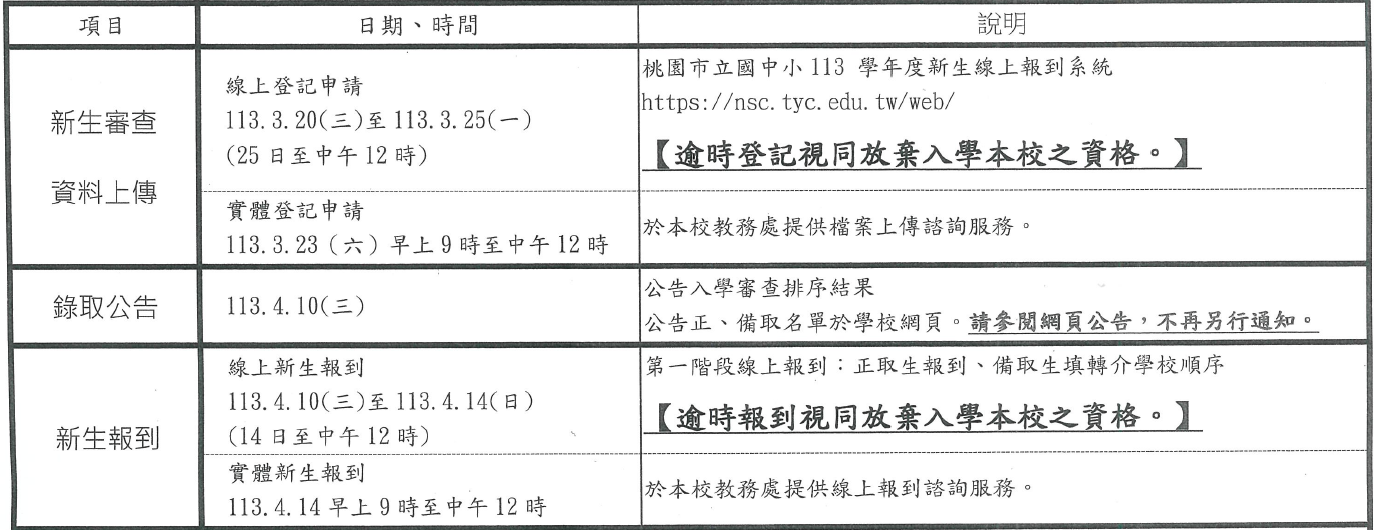 112學年度內壢國中
新生報到時程參考:
(下學期)升學相關事宜(其他資優招生-桃園資優教育資源中心)
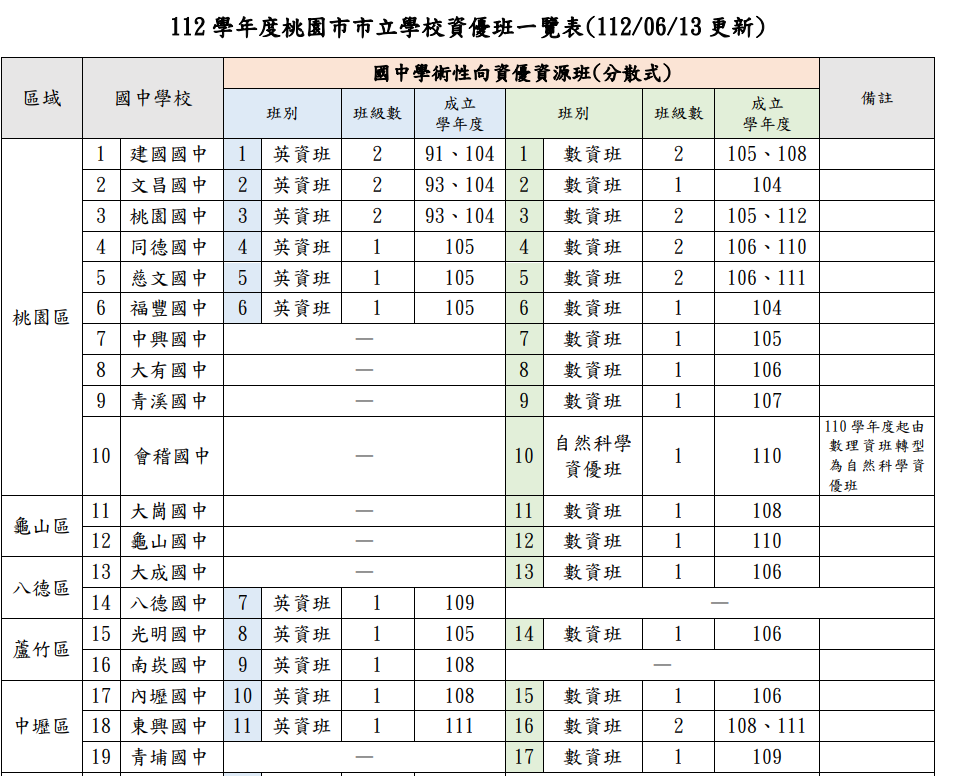 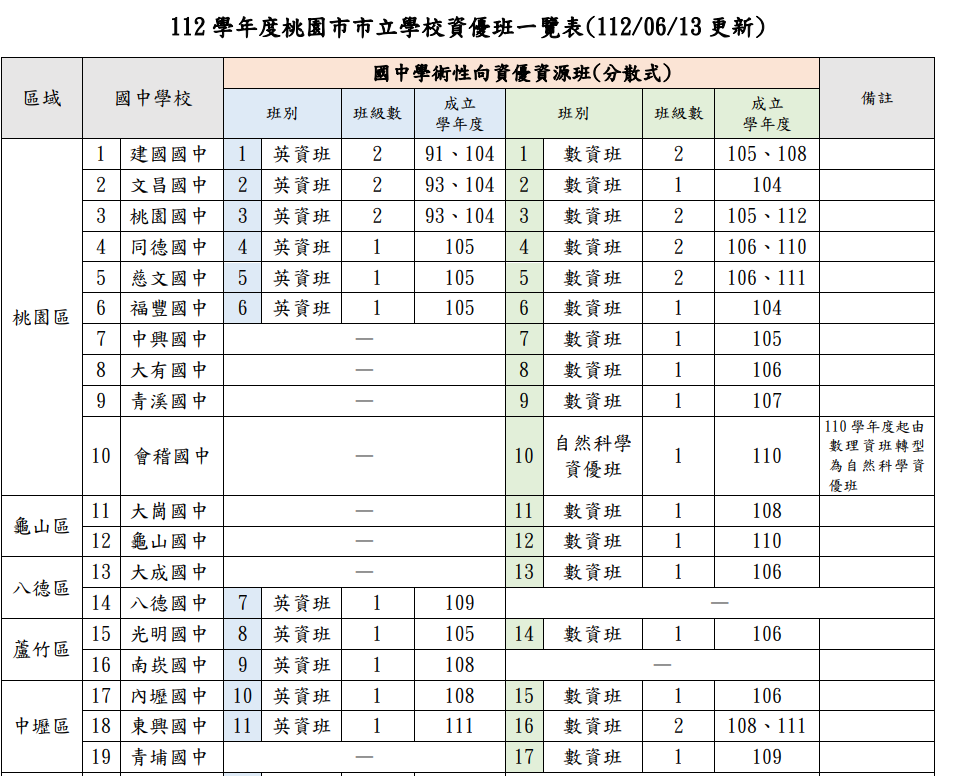 (下學期)升學相關事宜(其他資優招生)
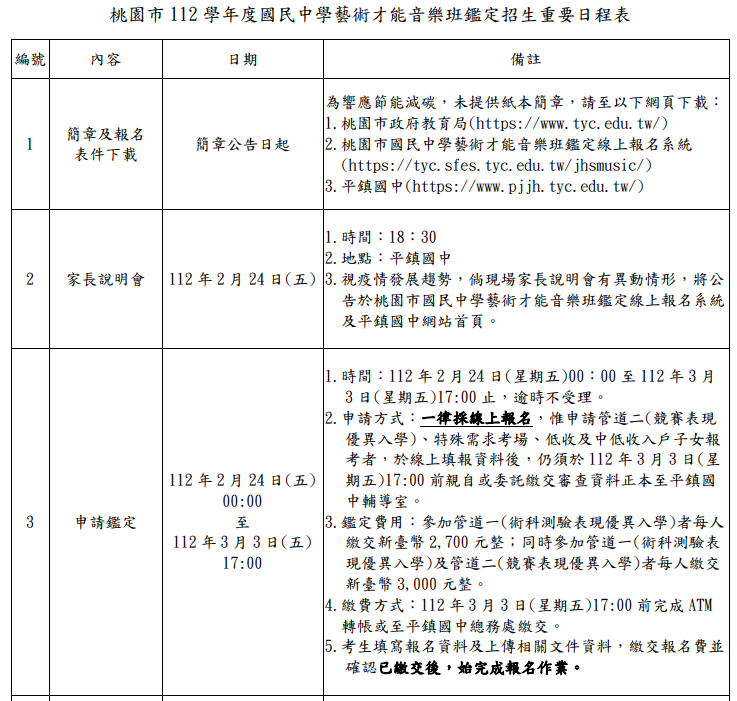 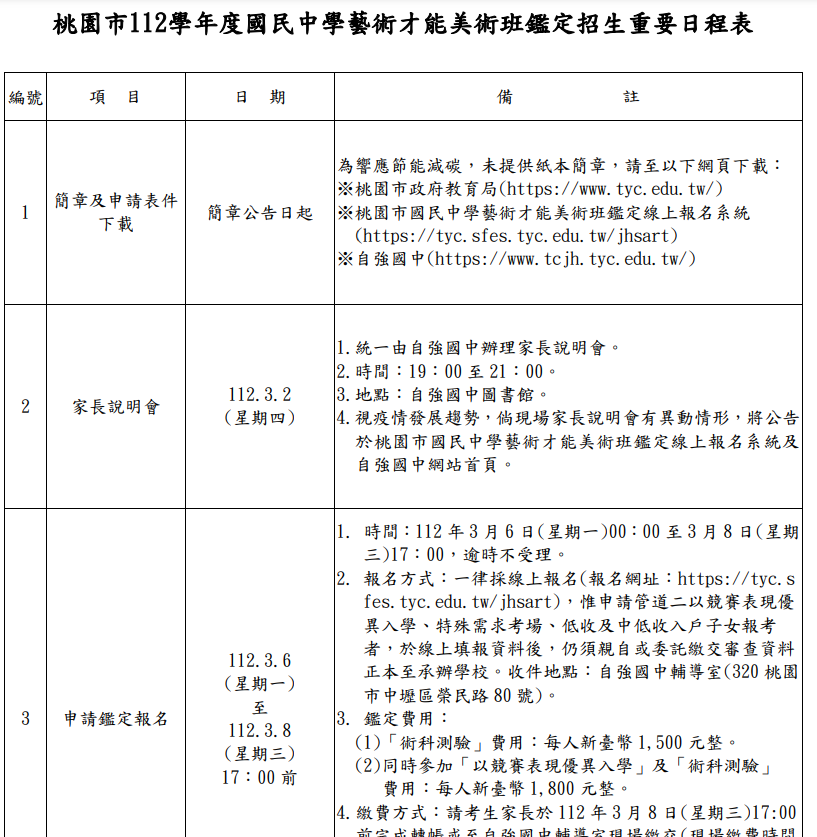 (下學期)升學相關事宜(其他資優招生)
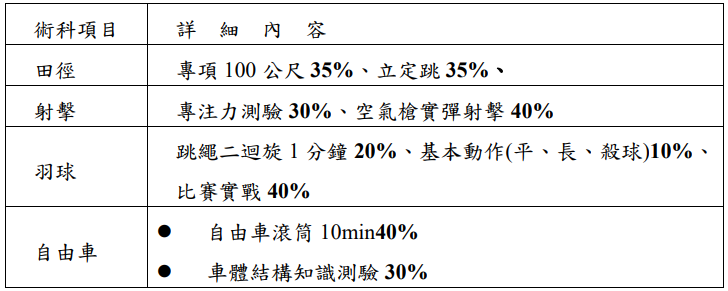